单击添加标题文字
单击此处添加标题
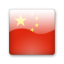 单击添加段落文字单击添加段落文字单击添加段落文字单击添加段落文字。

单击添加段落文字单击添加段落文字单击添加段落文字单击添加段落文字。
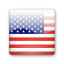